Решение задач и выражений
Закрепление изученного
материала

Презентация
Учителя начальных классов
Марковской С.В.
№1. Сравните именованные числа
30 см               3 дм 5 см                                  
 4 м 6 дм        46 см
 3 дм 5 см       35 мм
   1 м 3 дм         31 дм
 5 дм                 9 кг
№2. Прочитайте выражения и найдите их значения
(9+6)-5
20+(50+10)
25-(35-15)
(12+5)+10
(80-20)-60
45-(20+15)
№3. Продолжите последовательность:
1, 4, 7…
  29, 25, 21….
5, 10, 15…
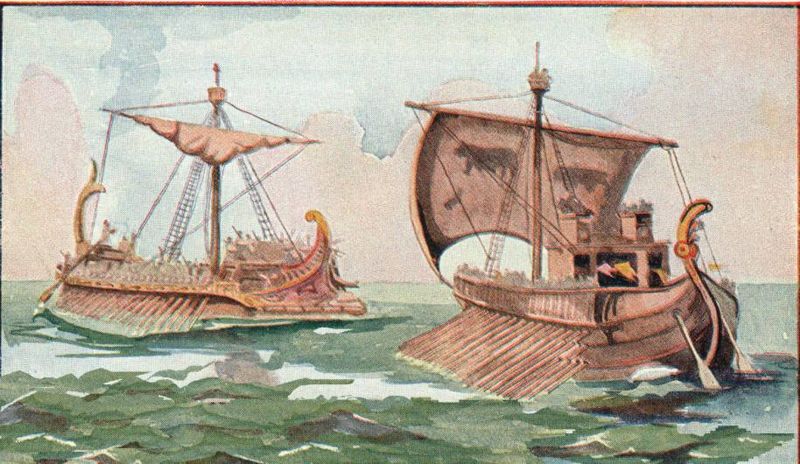 Задания для команд.Расшифровать слова и расставить числа в порядке возрастания
1 команда:  57, 87, 61, 71, 41, 73, 43, 81 
2 команда:  43, 73, 85, 61, 61, 71, 41 
3 команда: 21, 51, 85, 55, 55, 71, 61 
4 команда: 47, 57, 43, 55, 55, 87, 81 
5 команда 21, 48, 68, 43, 73, 85, 23, 47 
6 команда: 37, 71, 68, 21, 33, 55 
7 команда: 47, 48, 85, 81, 21 
 8 команда: 37, 43, 88, 71, 68
Посейдон
Одиссей
Ахиллес
Аполлон
Афродита
Геракл
Афина
Гомер
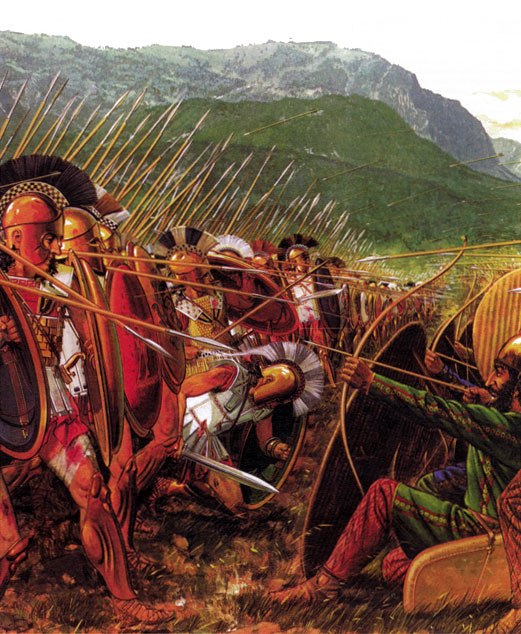 Решение задач
№1. В колчане у Одиссея осталось 26 стрел. Сколько он потратил, если известно, что сначала было 40 стрел?


№2. В отряде у Ахиллеса было 14 копейщиков, 6 лучников и 10 мечников. Сколько всего воинов было в отряде?
№3. Греческий флот состоял из нескольких отрядов. В первом отряде было 25 кораблей. Во втором на 15 кораблей больше, чем в первом. А в третьем столько, сколько в первом и втором вместе. Сколько кораблей было в третьем отряде?
Вычислите удобным способом:
7+8+3+2=
6+2+8+4=
   18+11+2+9=
17+5+5+3=
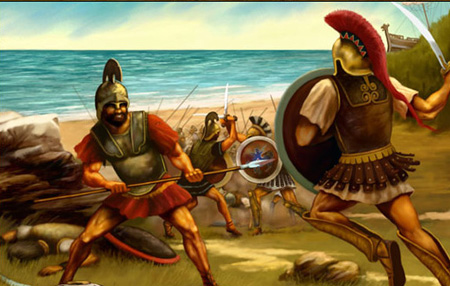 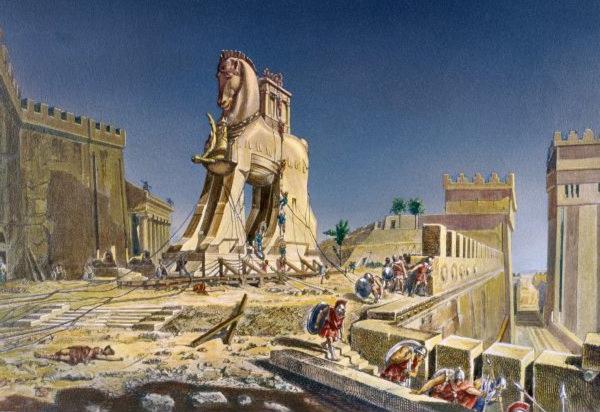 Молодцы!